אמעצים אמנותיים –גודל
גודל ויחסי גודל

  אורלי עמיקם©
גודל
גודל היצירה הוא רכיב מהותי בה, בין אם מדובר בציור, פיסול, אדריכלות.
הגודל קובע את ההתרשמות הראשונית של הצופה. אפשר להשוות אותו לווליום במוסיקה.
דברים גדולים מרשימים אותנו ועל כן, מתקשרים לעוצמה. פסלי שליטים בעת העתיקה, מבני כנסיות בימי הביניים ומבני חברות עסקיות בימינו.
כמו כל רכיב ביצירת אמנות, הגודל אינו מקרי אלא מכוון על ידי האמן לביטוי אמירתו.
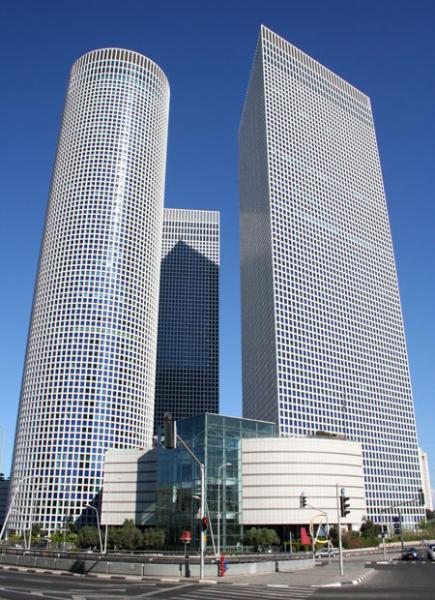 בניין חברת הביטוח "סוויס רה" בלונדון
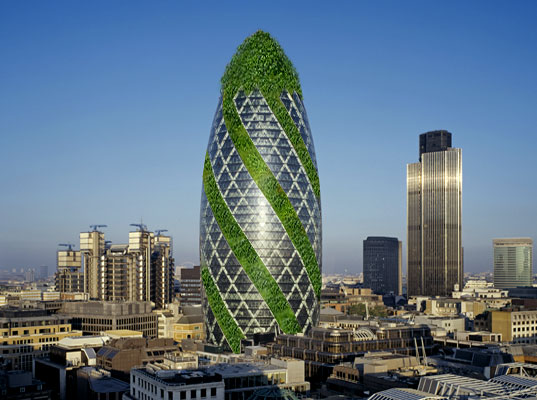 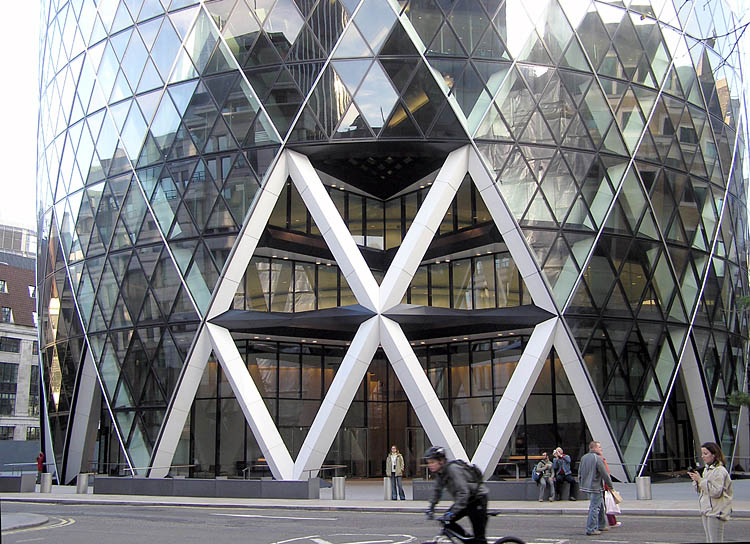 לאיזה משרד היינו ניגשים?
בניין סוויס רה בלונדון
משרד עורכי דין בעיירה בארה"ב
כיצד הגודל של מבנה משפיע עלינו?
תחושת עוצמה של המבנה והמצוי בו 
גימוד האדם
קביעת פרופורציות ולפיכך – דרגות חשיבות
חשבו על גודלם של כיסאות מנהלים לעומת כיסאות המיועדים לאורחים שלהם. (תקרית השגריר התורכי)
הקתדרלות הגותיות באירופה מבוססות על הבנה זו ומטרתן הייתה לעורר פחד ותחושת אפסיות באדם המגיע אליהן.
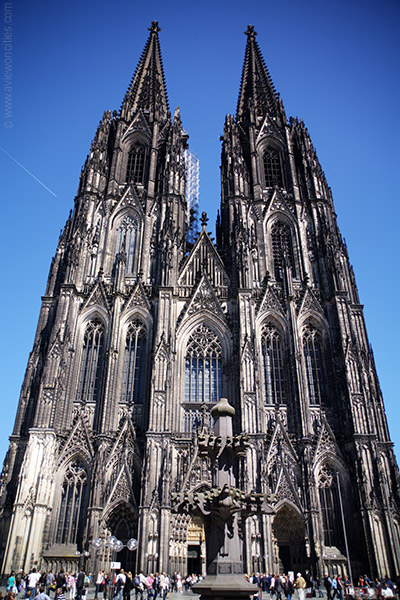 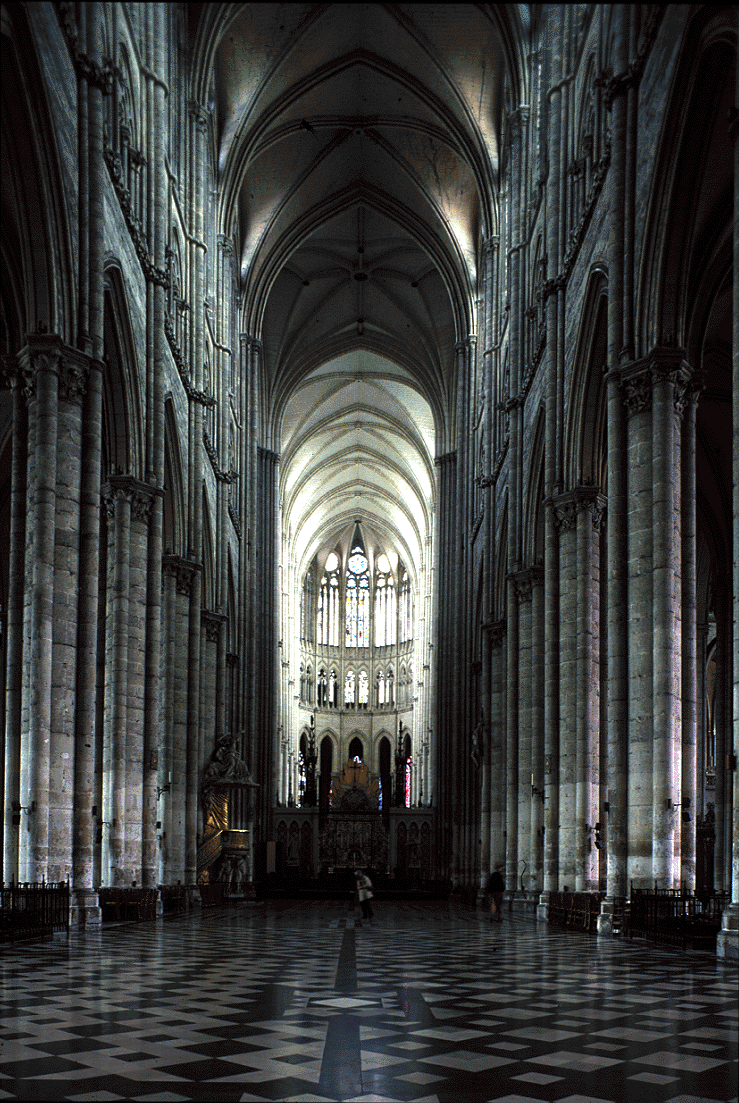 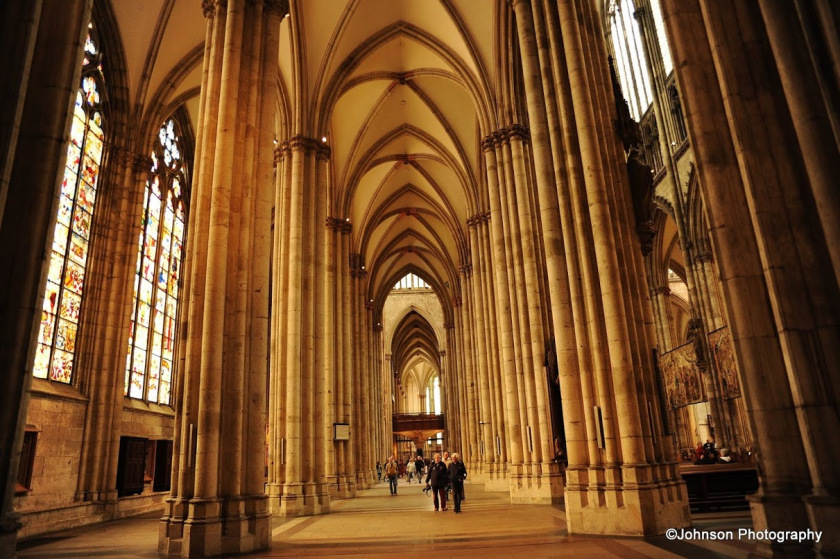 אבל הגודל אינו הרכיב היחידי שהעין תופסת
באמנות, לא ניתן לבודד רכיבים צורניים.
היצירה היא שילוב של רכיבים.
התבוננו ביצירות הבאות, שאינן פרופורציונליות ביחס לאדם. האם הגודל מאיים עלינו?
מדוע לא?
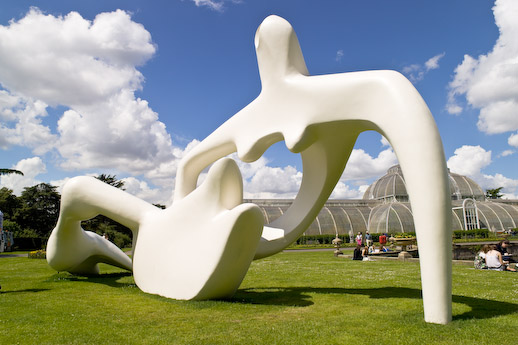 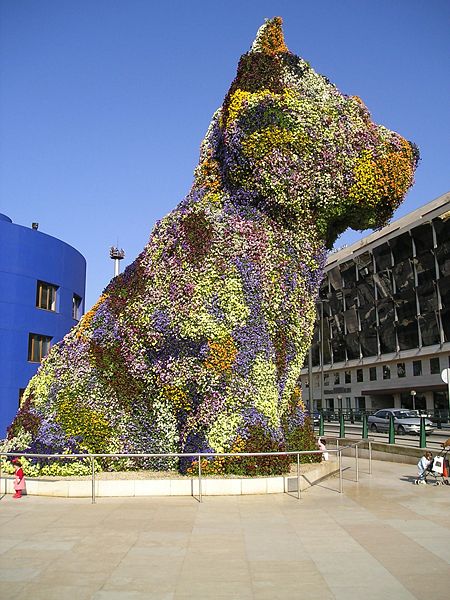 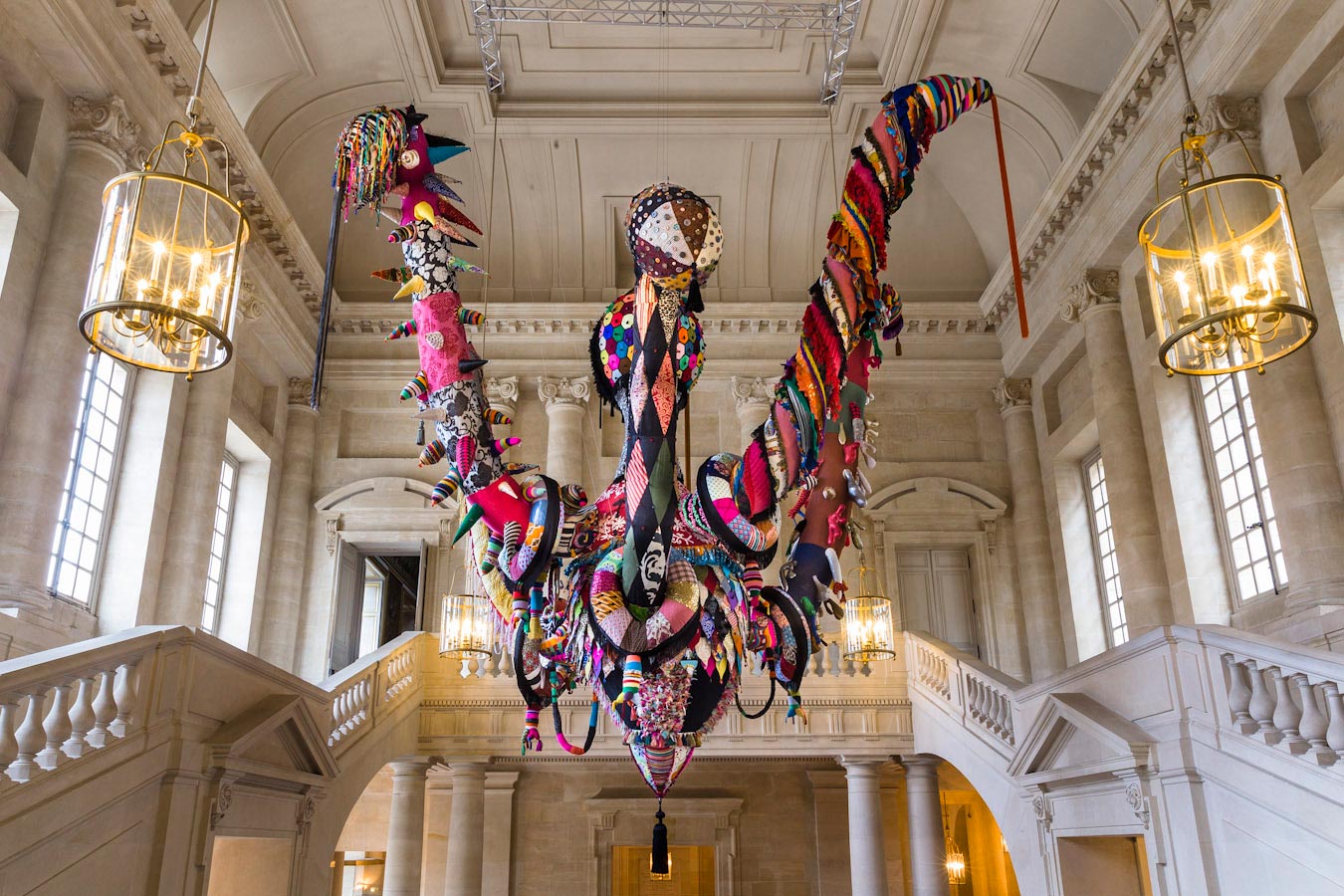 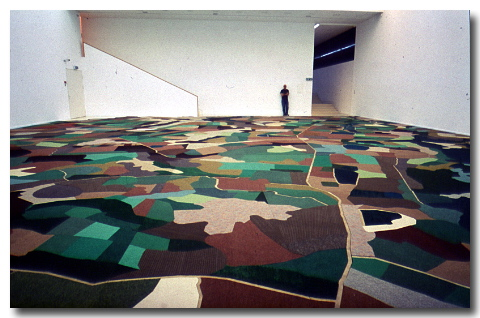 התבוננו ביצירה הזאת
חומר למחשבה וידע חדש
מהי התחושה שהיצירה מעוררת?
מה יוצר את התחושה הזאת?
נסו לנסח במלים את הרכיבים שנוספו ליצירה ומעוררים את התחושה הזאת.
ידע חדש: היצירה היא שער הכניסה ל"מוזיאון מאיידנק", מחנה ריכוז והשמדה ליד לובלין, בפולין. המחנה נשמר כמעט במלואו. השער נבנה על ידי האדריכל והפסל הפולני ויקטור טולקין בשנת 1969.
כעת, כשאתם יודעים מהו המקום, מה זה מוסיף לתחושה שלכם? התבוננו שוב בשיקופית הבאה.
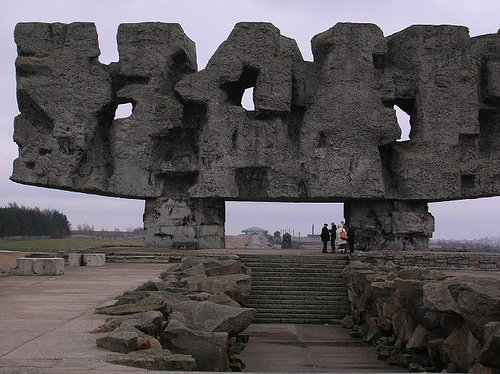 מגבלת ההוראה בכיתה
היצירות שנראה בכיתה הן שיקופיות על פני מצגת.
השיקופיות אינן משקפות את הגודל האמיתי של היצירה.
עובדה זו משנה את התחושה הראשונית מול היצירה.
דוגמאות בולטות ליחסי גודל שאינם נאמנים למציאות.
התבוננו בשיקופית הבאה ונסו לנחש את גודלה.
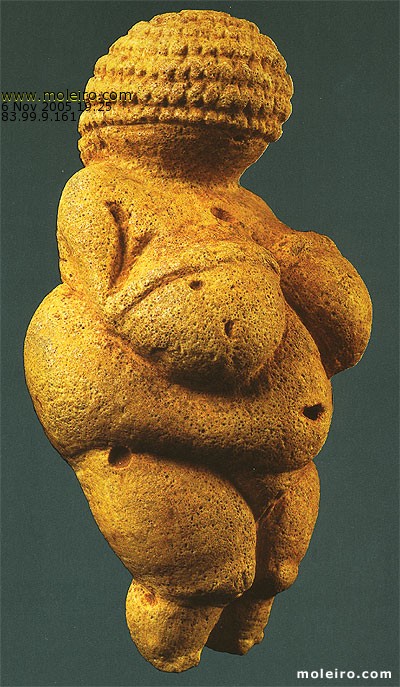 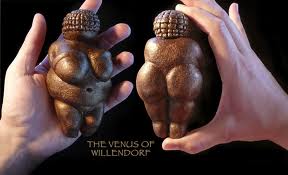 איך מצלמים לקטלוג אמנות?
צלמים מקצועיים ידאגו לצלם פסלים כאשר אנשים עומדים לידם.
גודל אדם ממוצע מאפשר למוח לחשב יחסי גודל ולדמיין את גודל היצירה.
בשיקופיות הבאות, תראו יצירות מצולמות בנפרד ויצירות העומדות זו ליד זו, ביחסים מציאותיים (עד כמה שניתן).
גרניקה מאת פבלו פיקאסו
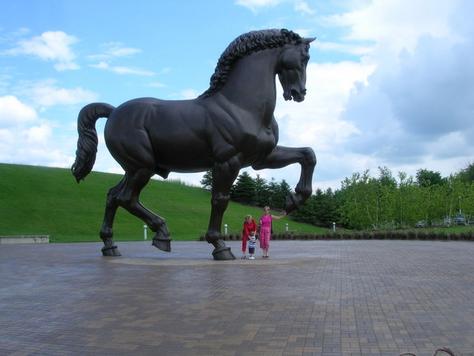 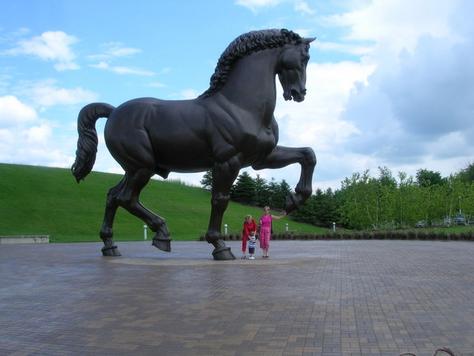 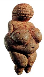 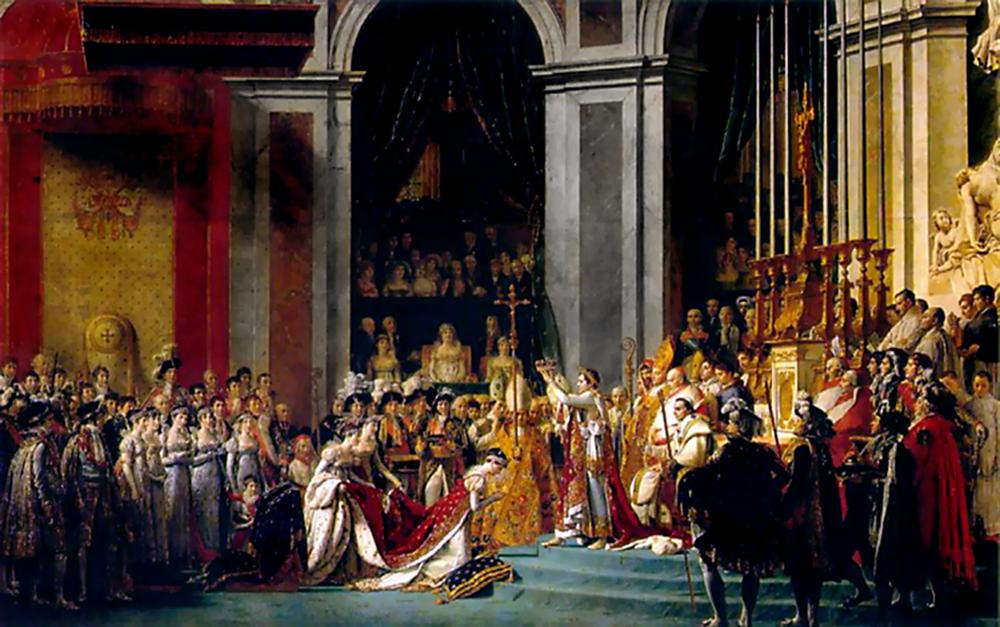 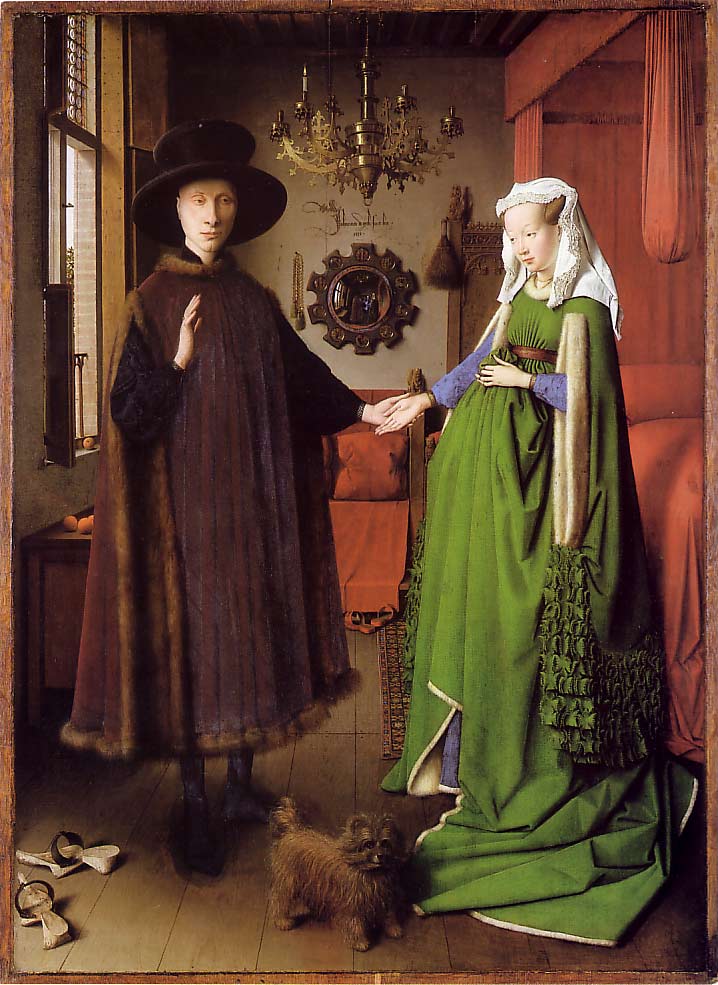 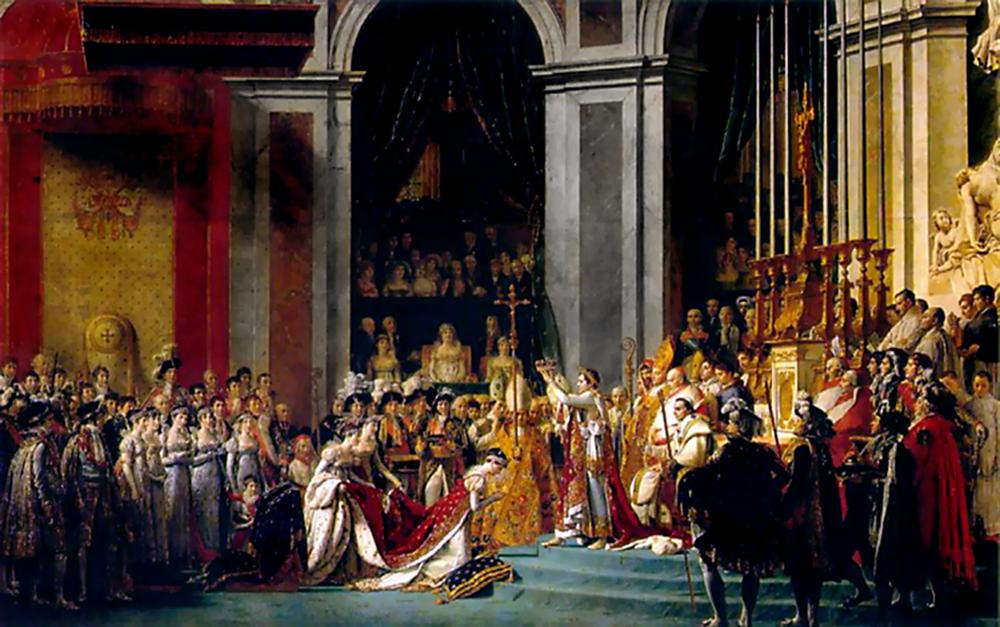 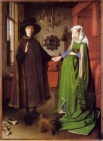 2,77 x 1,84
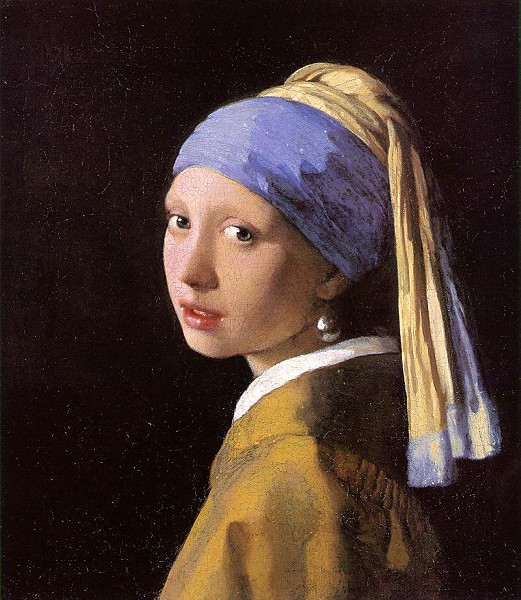 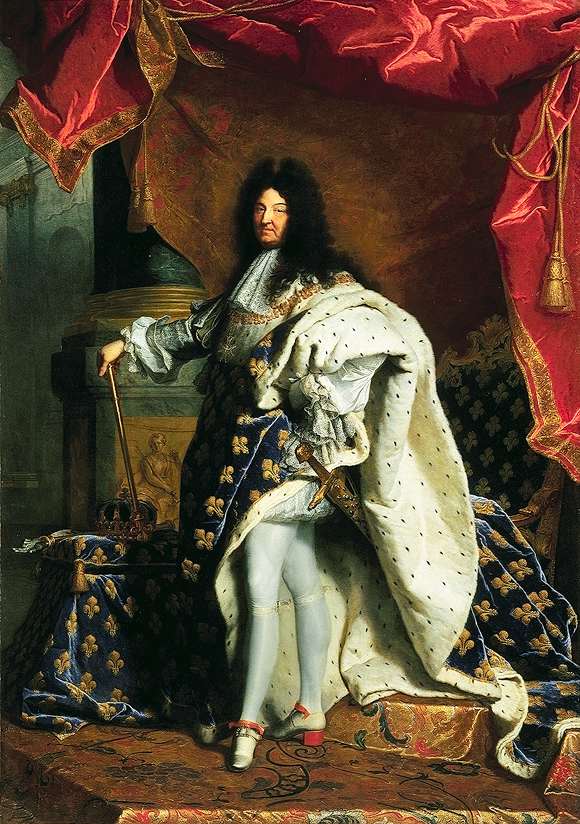 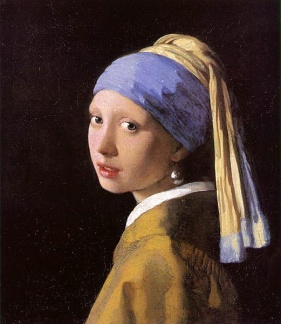